Public  Switch Telephone Network
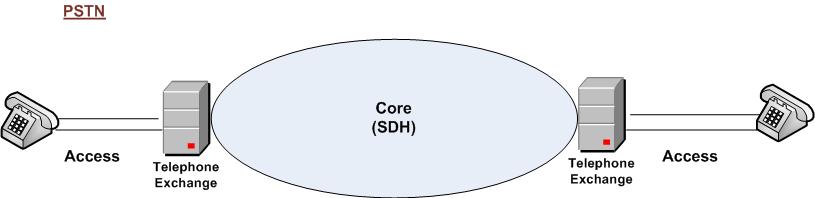 Leased Line
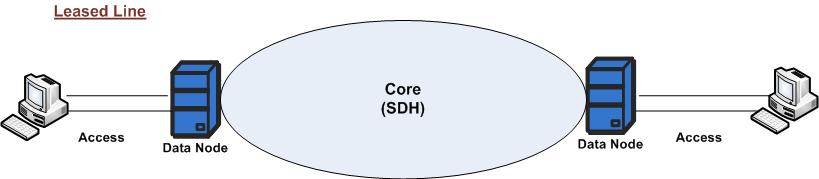 ADSL (Internet Only)
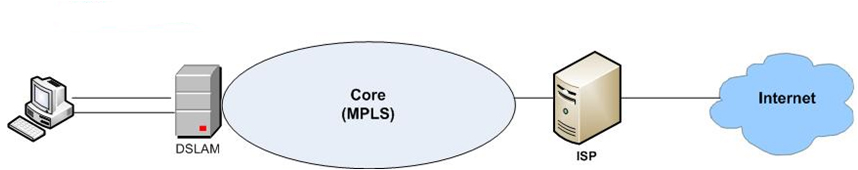 ADSL (IP TV Only)
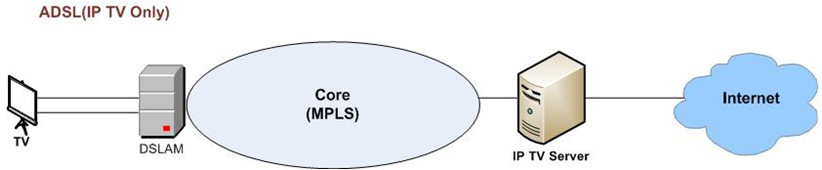 ADSL  - Internet only
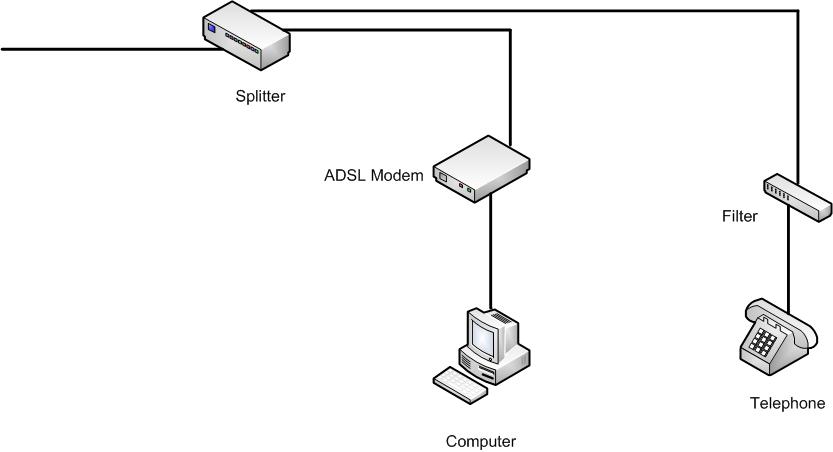 ADSL -  Internet+Peo TV
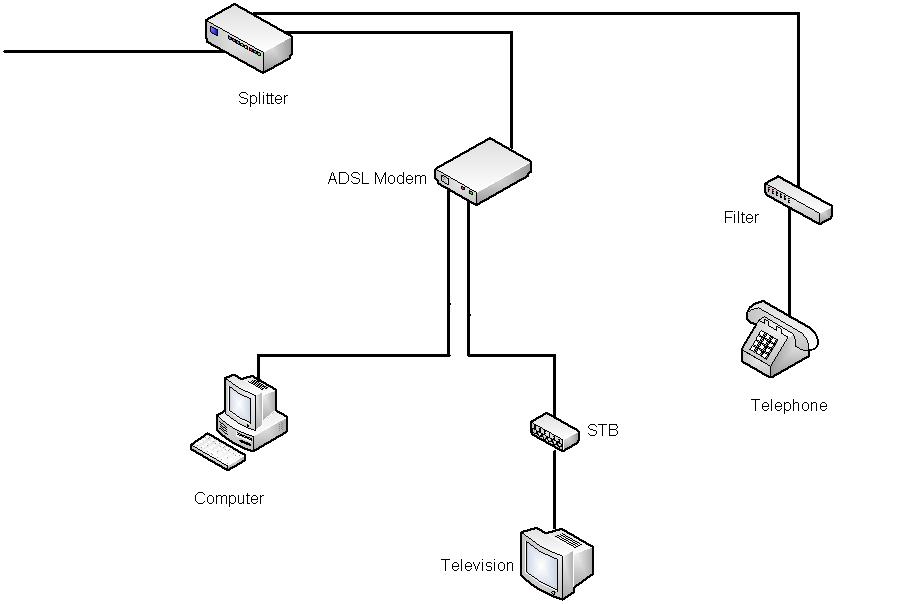 ADSL (Internet + IP TV)
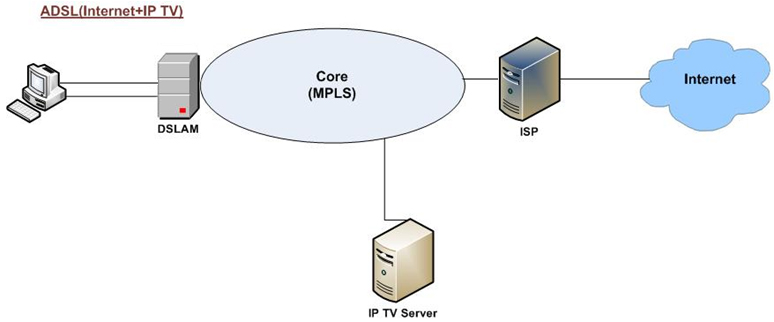 NGN
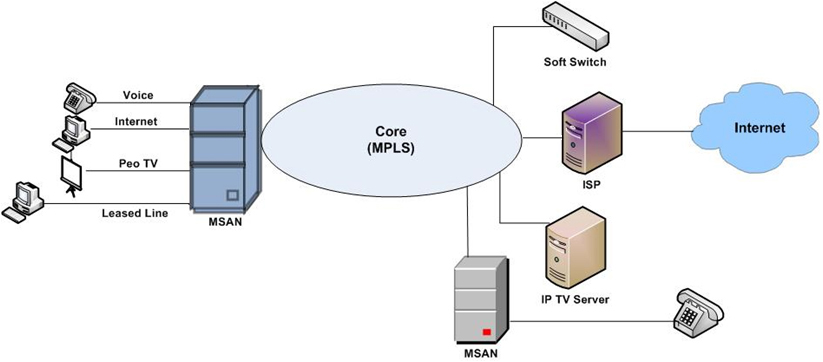 Access Technologies
FTTH  (Fibre To The Home)
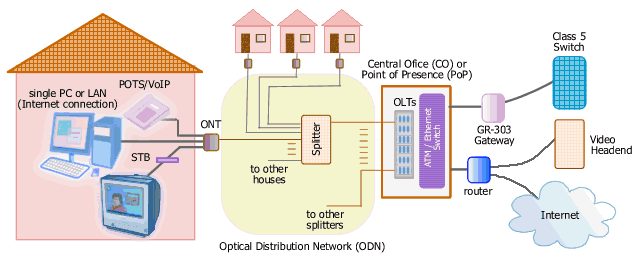 9